WorldlinessIntroduction to the Series
1 John 3:3-4
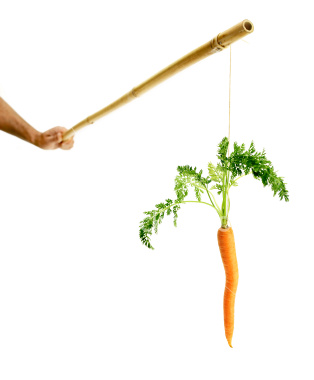 Dancing
Drinking
Gambling
The Tongue
TV, Movies, Music
Materialism
Immodesty
Smoking
Richie Thetford																			   www.thetfordcountry.com
Worldliness
Two major problems
Worldliness among God’s people
Issue not dealt with
Objective
Instruct
Correct
Prevent
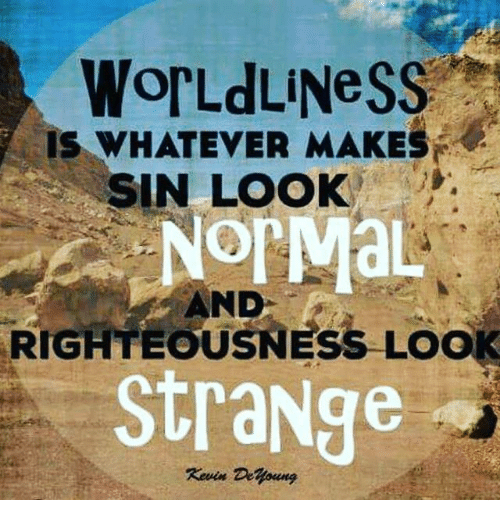 Richie Thetford																			   www.thetfordcountry.com
What is Worldliness?
Defined:
“Of or limited to this world; temporal or secular; devoted to or concerned with the affairs, pleasures, etc. of this world”
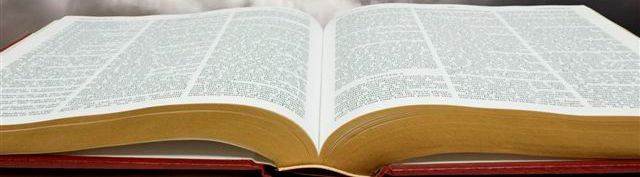 1 John 2:15-17
Richie Thetford																			   www.thetfordcountry.com
What is Worldliness?
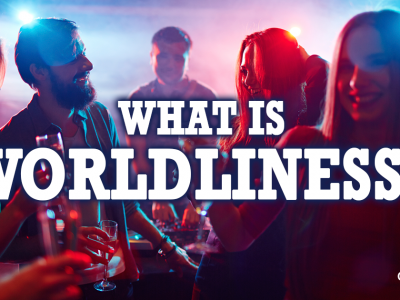 A participation in sin
A life of following one’s passions
Living like the world
A life devoted to the temporal
Manifestations of Worldliness:
Drinking, cursing, smoking, gambling, fornication, lying, immodesty, watching filth, stealing, materialism, etc.
Richie Thetford																			   www.thetfordcountry.com
Spirit of Worldliness Generates
Softness towards preaching
1 John 2:15-17
Softness on moral issues
Many led to believe they are “safe” with God
Isaiah 30:9-11
Jeremiah 5:30-31
Jeremiah 6:13-17
Richie Thetford																			   www.thetfordcountry.com
Seriousness of Worldliness
Separates us from God
James 1:15
Romans 5:12
Isaiah 59:1-2
One loses their good reputation
Proverbs 22:1
Proverbs 6:33
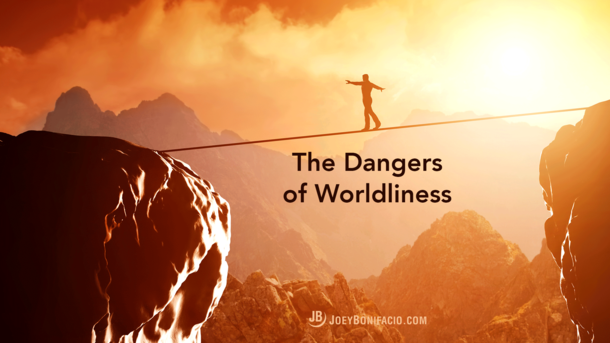 Richie Thetford																			   www.thetfordcountry.com
Seriousness of Worldliness
One loses their influence for good
Romans 2:24
1 Timothy 4:12
Hinders our worship
John 9:31
Desensitizes us to sin
Psalms 1:1-3
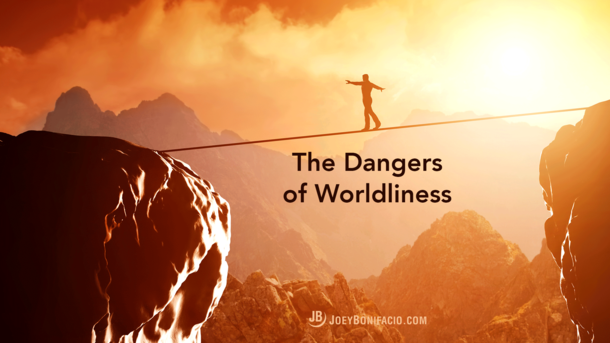 Richie Thetford																			   www.thetfordcountry.com
Seriousness of Worldliness
Heart becomes hardened
Hebrews 3:12-13
Breeds other sins
2 Samuel 11
Leads to disfellowship
1 Corinthians 5:1-13
2 Thessalonians 3:6-15
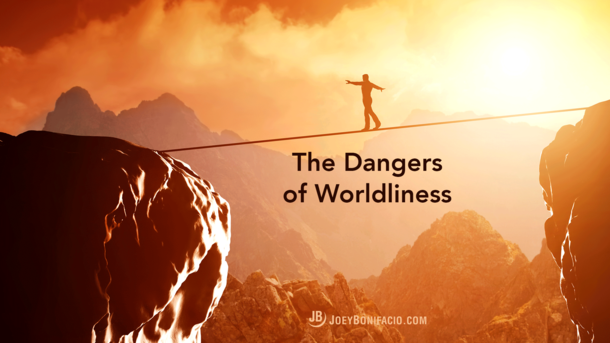 Richie Thetford																			   www.thetfordcountry.com
Seriousness of Worldliness
Hinders our race and growth
Hebrews 12:1-2
Leads to eternal damnation
Romans 6:23
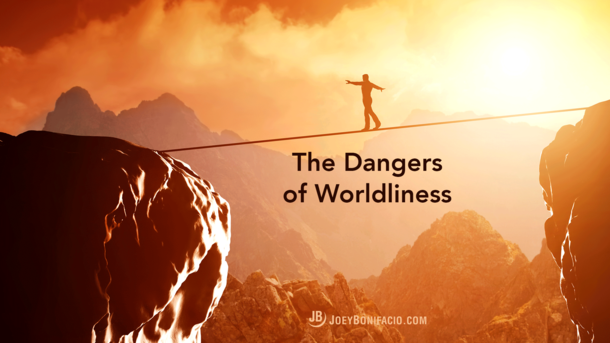 Richie Thetford																			   www.thetfordcountry.com
Contrast to Worldliness
Life of holiness
1 Peter 1:15-16
Life of purity
1 John 3:3
Law by which the Christian lives
1 John 3:3
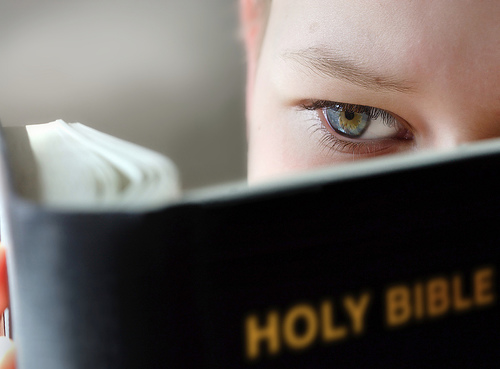 Richie Thetford																			   www.thetfordcountry.com
Contrast to Worldliness
Will not continue to sin
Romans 6:1-13
Has a genuine respect for God’s Word
Psalms 119:11
Desires to be separate from the world
2 Corinthians 6:14-17
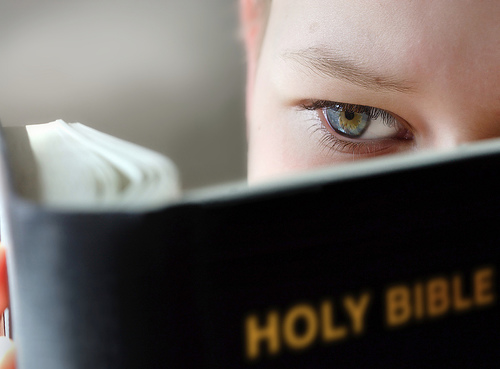 Richie Thetford																			   www.thetfordcountry.com
Worldliness
There is worldliness even among God’s people
Must have a submissive heart
Repent of wrong
Must “Want” to rid worldliness from our lives
Strive to live the Christian life DAILY!
Richie Thetford																			   www.thetfordcountry.com